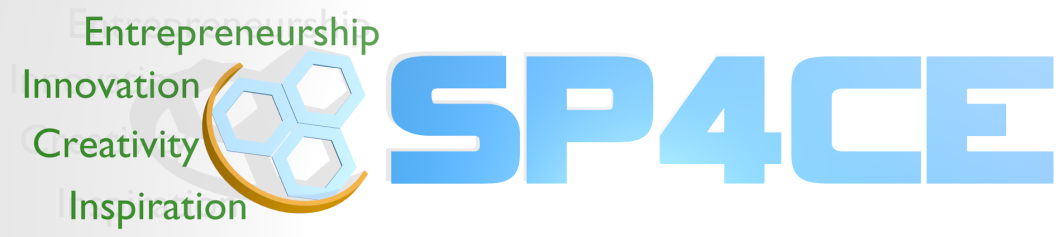 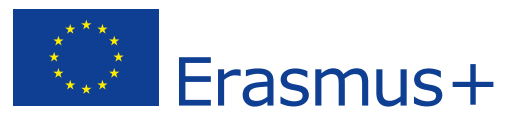 O3 - Guidelines for consultants/enterprisesO4 - Guidelines for mentors/school teachersO5 - Guidelines for general public
PRO-MED sp. z o.o.
anka.grabowska@gmail.com
This project has  been funded with support from the European Commission. This publication [communication] reflects the views only of the author, 
and the Commission cannot be held responsible for any use which may be made of the information contained therein.
1
SP4CE project timetable
2
Proposal send by PRO-MED24th February 2016
General part – about portal idea (common for O3, O4, O5)
Technical part - portal interface and functionalities 
Pedagogical concept - example usage scenario
3
Proposal for O3 (4.04.2016)
4
Proposal for O5 (5.04.2016)
5
Content for O3, O4, O5
6
O3, O4, O5 
Follow up Actions: Translation and Adaptation
Executive summary (T)
About SP4CE project (T)
How to use SP4CE portal including screen shots (T&A)
Learning Room usage scenario including screen shots (T&A)
7
7
Executive summary
8
Portal interface and functionalities & example screen shots
The portal menu consists of the following options:
Send us your project proposal
Welcome to SP4CE
Guides
Learning Rooms
Learning Materials
Conferences
Contact us
9
Local ADMs of sp4ce.eu
10
Send us your project proposal
11
Wyślij propozycję projektu (1)
12
Wyślij propozycję projektu (2)
13
Στείλτε μας την πρόταση έργου σας
14
Küldje el projektötletét
15
Pošlite nám svoj návrh projektu
16
Welcome to SP4CE (ENG)
17
Witaj w SP4CE (PL)
18
Guides (ENG)
19
Poradniki (PL)
20
Learning Rooms (ENG)
21
Pokoje nauki (PL)
22
Learning Materials (ENG)
23
Materiały szkoleniowe (PL)
24
Conferences (ENG)
25
Konferencje (PL)
26
Contact (ENG)
27
Kontakt (PL)
28
Portal and Learning Rooms usage scenarios (example screen shots)
If you are a coach put the project proposal in  Leave a Reply or Contact us.
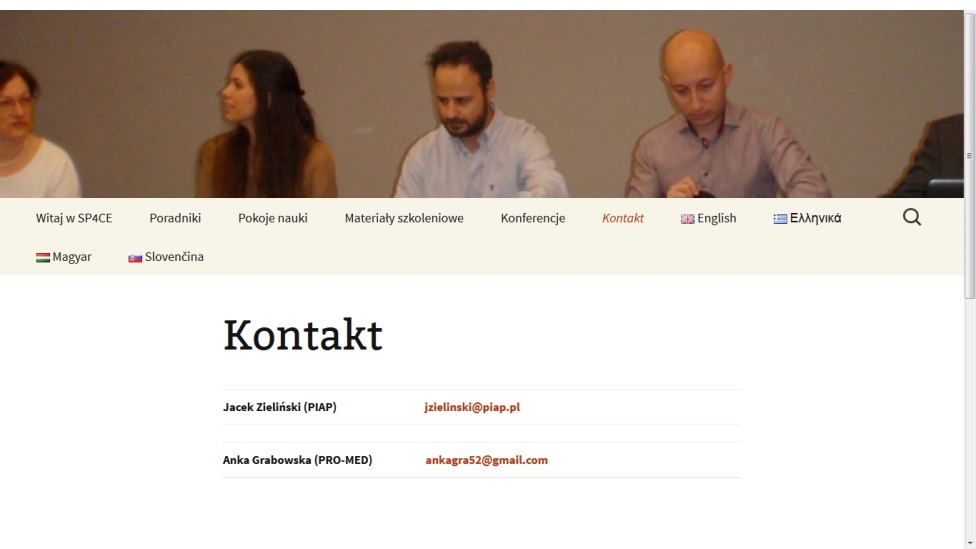 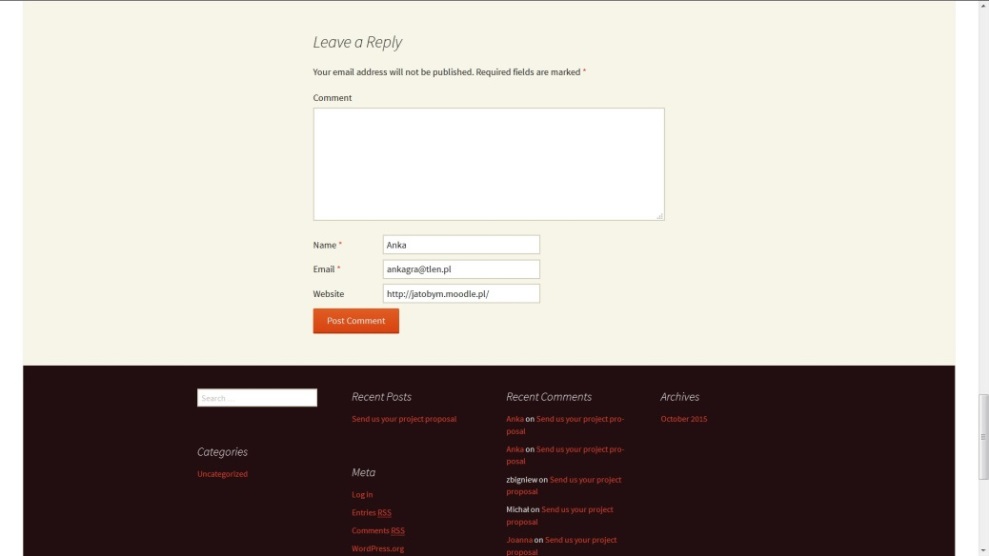 29
Learning Rooms  (1)
30
Learning Rooms  (2)
31
LR usage scenario (1)
If you are a coach and you would like to start your Learning Room please contact a local ADM.  Your local ADM will order LR for you.
32
LR usage scenario (2)
33
LR usage scenario (3)
34
LR usage scenario (4)
35
LR usage scenario (5)
36
LR usage scenario (6)
37
LR usage scenario (7)
38
LR usage scenario (8)
39
LR usage scenario (9)
40
Thank you for you attention
Welcome to
sp4ce.eu
sp4ce.moodle.pl

Send your comments to anka.grabowska@gmail.com
41